Hardware and software
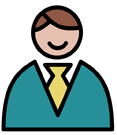 ADD NUM1
Understand the need for and functions of the following system software: 
• operating systems (OS) • utility programs • libraries • translators (compiler, assembler, interpreter)
Know that the OS handles resource management, managing hardware to allocate processors, memories and I/O devices among competing processes
Explain the following diagrams.
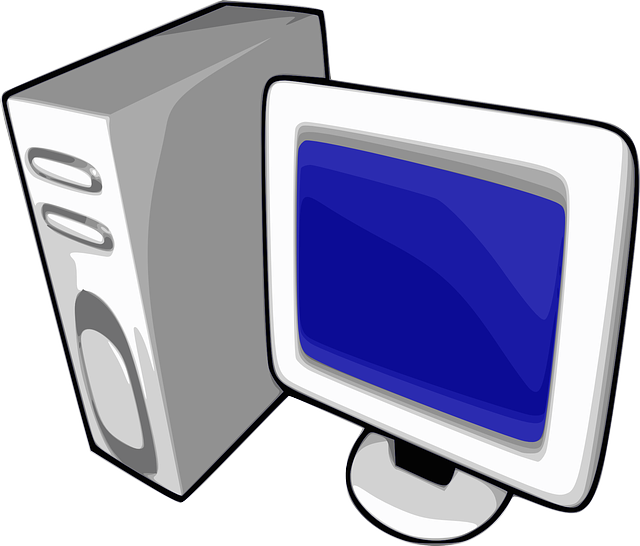 11001001 100100101
Hardware and software
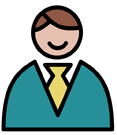 ADD NUM1
Understand the need for and functions of the following system software: 
• operating systems (OS) • utility programs • libraries • translators (compiler, assembler, interpreter)
Know that the OS handles resource management, managing hardware to allocate processors, memories and I/O devices among competing processes
Explain the following diagrams.
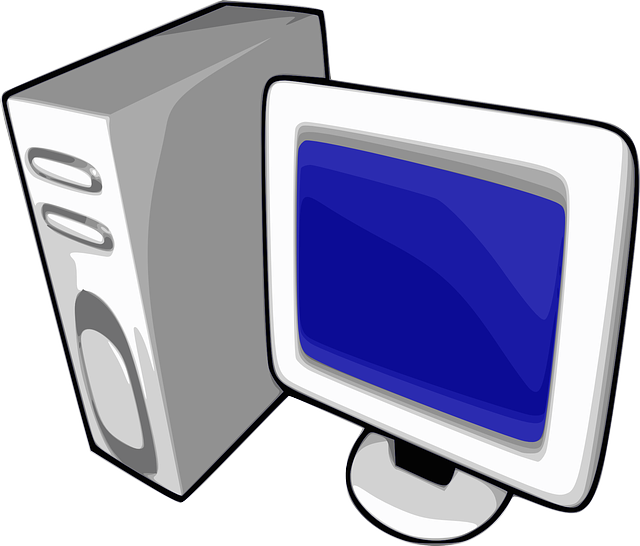 In the late 1940s, a language was developed that took each of the binary numbers that stood for instructions and allowed them to be written as groups of letters. When received by the computer, these “code words” were “looked up” in tables. If a match was found, the language replaced the word with the associated sequence of binary 1s and 0s. This is a one-to-one relationship. In other words ,“each code word can be looked up and translates into one set of binary digits”. These groups of letters are called mnemonics.
11001001 100100101
Hardware and software
Understand the need for and functions of the following system software: 
• operating systems (OS) • utility programs • libraries • translators (compiler, assembler, interpreter)
Know that the OS handles resource management, managing hardware to allocate processors, memories and I/O devices among competing processes
Explain the following diagrams.
Assembler
Machine code
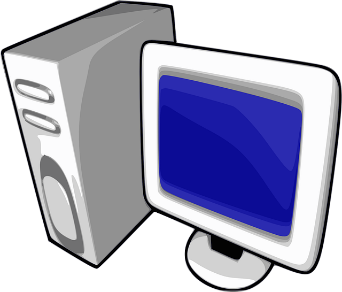 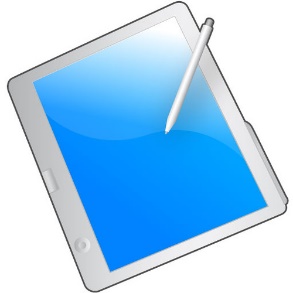 10100100010
ADD NUM1
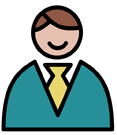 ADD NUM1
00101010110
ADD NUM1
Hardware and software
Understand the need for and functions of the following system software: 
• operating systems (OS) • utility programs • libraries • translators (compiler, assembler, interpreter)
Know that the OS handles resource management, managing hardware to allocate processors, memories and I/O devices among competing processes
Explain the following diagrams.
Assembler
Machine code
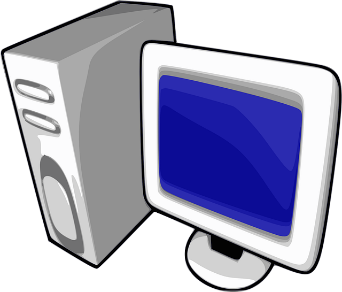 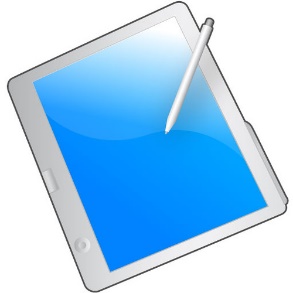 10100100010
ADD NUM1
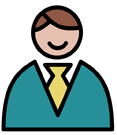 ADD NUM1
Low-level “one-to-one” languages are called assembly languages. 
The piece of software that can translate from one version to the other is called an assembler and is specific to that computer. 
The binary code created is called machine code.
00101010110
ADD NUM1
Hardware and software
Understand the need for and functions of the following system software: 
• operating systems (OS) • utility programs • libraries • translators (compiler, assembler, interpreter)
Know that the OS handles resource management, managing hardware to allocate processors, memories and I/O devices among competing processes
Explain the following diagrams.
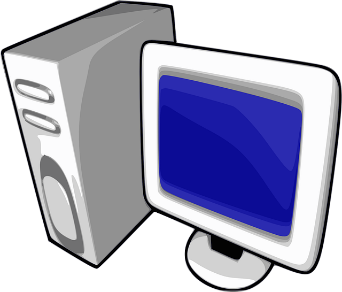 101010001001001010111010010010111110010010010101010001011011010101010110101101010101010010101110100100101111100100100101010100010110110101010101101011010101010100101011101001001011111001001001010101000101101101010101011010110101010101001010111010010010111110010010010101010001011011010101010110101101010101010010101010001010101101010010100100101010111
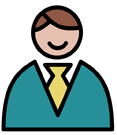 If (num1 >= 12) Then total := total +1;
Hardware and software
Understand the need for and functions of the following system software: 
• operating systems (OS) • utility programs • libraries • translators (compiler, assembler, interpreter)
Know that the OS handles resource management, managing hardware to allocate processors, memories and I/O devices among competing processes
Explain the following diagrams.
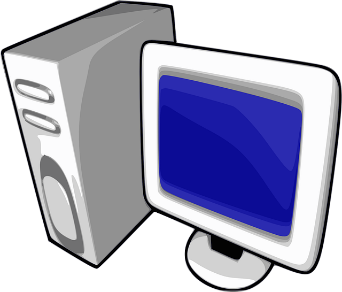 101010001001001010111010010010111110010010010101010001011011010101010110101101010101010010101110100100101111100100100101010100010110110101010101101011010101010100101011101001001011111001001001010101000101101101010101011010110101010101001010111010010010111110010010010101010001011011010101010110101101010101010010101010001010101101010010100100101010111
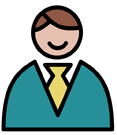 The first languages that could go further than simple one-to-one translation relationships were developed in the early 1950s, the first being a language called Fortran.
These languages differed from assembler languages, as each instruction could give rise to many lines of machine code – therefore, they had a “one-to-many” relationship.
These much more complex languages are called high-level languages and include Visual Basic, Python, C++ and C#.
If (num1 >= 12) Then total := total +1;